ОТЧЕТ
КОНТРОЛЬНО-СЧЕТНОЙ   ПАЛАТЫ   ГОРОДА   ТВЕРИ
О   ВЫПОЛНЕНИИ   ПЛАНА   ДЕЯТЕЛЬНОСТИ
ЗА   2018   ГОД
КОНТРОЛЬНО-СЧЕТНАЯ ПАЛАТА ГОРОДА ТВЕРИ
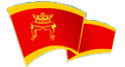 ОСНОВНЫЕ НАПРАВЛЕНИЯ ДЕЯТЕЛЬНОСТИ КСП В 2018 ГОДУ
2
КОНТРОЛЬНО-СЧЕТНАЯ ПАЛАТА ГОРОДА ТВЕРИ
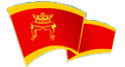 3
КОНТРОЛЬНО-СЧЕТНАЯ ПАЛАТА ГОРОДА ТВЕРИ
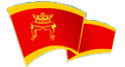 ОСНОВНЫЕ ПОКАЗАТЕЛИ ДЕЯТЕЛЬНОСТИ КСП
4
КОНТРОЛЬНО-СЧЕТНАЯ ПАЛАТА ГОРОДА ТВЕРИ
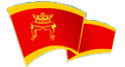 ОБЕСПЕЧЕНИЕ И СОПРОВОЖДЕНИЕ ДЕЯТЕЛЬНОСТИ
ТВЕРСКОЙ ГОРОДСКОЙ ДУМЫ
5
КОНТРОЛЬНО-СЧЕТНАЯ ПАЛАТА ГОРОДА ТВЕРИ
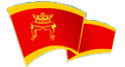 ПРЕДВАРИТЕЛЬНЫЙ КОНТРОЛЬ: финансово-экономическая экспертиза проекта бюджета города Твери на 2019 год
Объем проверенных средств - 16 169 621,4 тыс.руб.,    в том числе: доходы – 8 034 810,7 тыс.руб.,                        расходы – 8 134 810,7 тыс.руб.

Количество финансовых нарушений в части 
доходов - 5, расходов – 47  

Финансовая оценка нарушений – 172 047,9 тыс.руб. или 1,1% от объема проверенных средств бюджета
Устранено нарушений – 13 на общую сумму                 18 906,1 тыс.руб.
Проект бюджета, в том числе:                                                                                                                                       -  доходная и расходная части   (МП и непрограммные расходы)                                                                                                                                                   - проект АИП города Твери                                                                                                                                                            - проект дефицита бюджета                                                                                                                                                                                                                                                                                                             - проект Прогнозного плана приватизации муниципального имущества
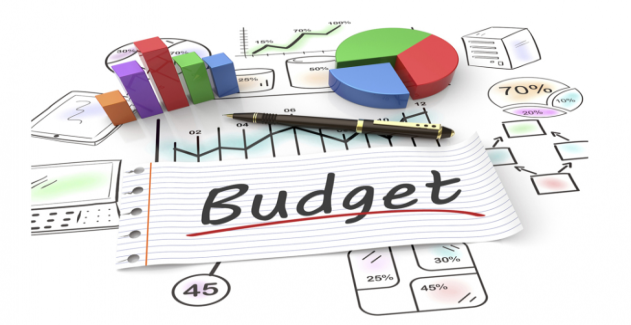 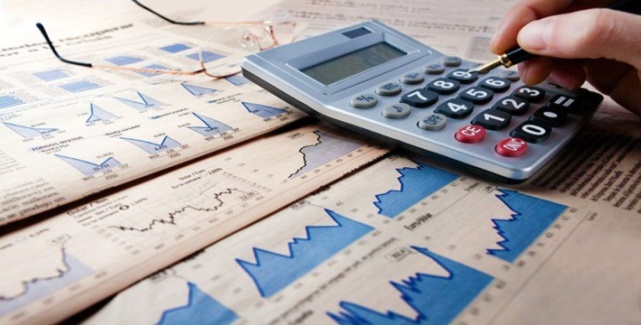 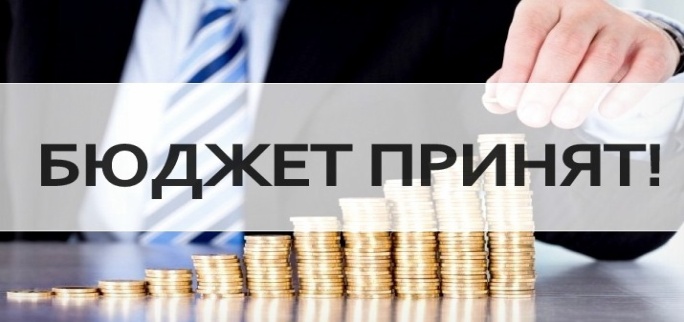 6
КОНТРОЛЬНО-СЧЕТНАЯ ПАЛАТА ГОРОДА ТВЕРИ
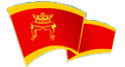 ПРЕДВАРИТЕЛЬНЫЙ КОНТРОЛЬ: финансово-экономическая
экспертиза проектов решений ТГД
7
КОНТРОЛЬНО-СЧЕТНАЯ ПАЛАТА ГОРОДА ТВЕРИ
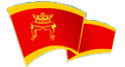 ПОСЛЕДУЮЩИЙ КОНТРОЛЬ: внешняя проверка исполнения отчета Администрации города Твери об исполнении бюджета города за 2017 год
Годовой отчет об исполнении бюджета
Бюджетная отчетность главных администраторов бюджетных средств
Объем проверенных средств – 16 607 265,4 тыс.руб.,        в том числе:
доходы – 7 709 641,8 тыс.руб.
расходы – 8 897 623,6 тыс.руб.
Количество финансовых нарушений:
расходная часть – 17
бюджетная отчетность ГАБС – 29 
Финансовая оценка нарушений – 571 216,2 тыс.руб.   или 6,4% от объема проверенных расходных средств бюджета (расходная часть бюджета, бюджетная отчетность ГАБС, исполнение АИП)                                                                           Количество предложений – 38
8
КОНТРОЛЬНО-СЧЕТНАЯ ПАЛАТА ГОРОДА ТВЕРИ
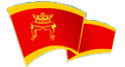 ПОСЛЕДУЮЩИЙ КОНТРОЛЬ: тематические контрольные
и экспертно-аналитические мероприятия
Проведено тематических мероприятий – 15
Объем проверенных средств – 6 974 654,3 тыс.руб.
Количество объектов проверки – 35
Структура тематических мероприятий 	                                               по  инициаторам
9
КОНТРОЛЬНО-СЧЕТНАЯ ПАЛАТА ГОРОДА ТВЕРИ
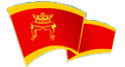 ПОСЛЕДУЮЩИЙ КОНТРОЛЬ: результаты тематических мероприятий
Выявлено 144 нарушения законодательства        на общую сумму          93 195,6 тыс.руб. или 
1,3% от суммы проверенных средств
Направлено:
представлений и предписаний – 19
материалов:              в прокуратуру и правоохранительные органы – 9                 в УФАС - 8
Устранено 58 нарушений  на сумму 45 996,2 тыс.руб.
Привлечено к дисциплинарной ответственности должностных лиц - 3
Виды нарушений:
при формировании и исполнении бюджета – 3 на сумму 6 014,6 тыс.руб.
ведения бухгалтерского учета, составления и представления бухгалтерской (финансовой) отчетности – 31 на сумму 58 501,9 тыс.руб.
в сфере управления и распоряжения муниципальной собственностью – 9   на сумму 736,8 тыс.руб.
при осуществлении муниципальных закупок – 46 на сумму 7 041,8 тыс.руб.
неэффективное использование бюджетных средств – 2 на сумму 14 405,0 тыс.руб.
иные нарушения – 53 на сумму 6 495,5 тыс.руб.
10
КОНТРОЛЬНО-СЧЕТНАЯ ПАЛАТА ГОРОДА ТВЕРИ
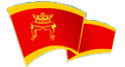 РЕЗУЛЬТАТИВНОСТЬ ДЕЯТЕЛЬНОСТИ КСП в части повышения 
            доходного потенциала бюджета города Твери
По результатам проведения мероприятий объектам проверки даны предложения в части:
развития доходного потенциала бюджета города
совершенствования работы по управлению муниципальной собственностью в части деятельности муниципальных унитарных предприятий
претензионно-исковой работы департаментов Администрации города
Устранено финансовых нарушений на общую сумму 64 902,3 тыс.руб. В бюджет города возмещено: 65,8 тыс.руб. (в 2018 году), 2 190,5 тыс. руб. (в 2019 году)
Проведение финансово-экономической экспертизы проектов решений ТГД, направленных на повышение доходной части бюджета за счет налоговых и неналоговых поступлений, позволит увеличить доходную часть бюджета города Твери в 2019 году на 145 000,0 тыс.руб.
11
КОНТРОЛЬНО-СЧЕТНАЯ ПАЛАТА ГОРОДА ТВЕРИ
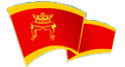 РЕЗУЛЬТАТИВНОСТЬ ДЕЯТЕЛЬНОСТИ КСП в части расходования средств бюджета  города Твери
12
КОНТРОЛЬНО–СЧЕТНАЯ ПАЛАТА ГОРОДА ТВЕРИ
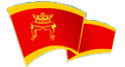 В части рассмотрения проектов решений ТГД: отсутствие взаимосвязи индикаторов (показателей) МП с ожидаемыми результатами и индикаторами Стратегии развития города до 2030 года
В части благоустройства: не разработаны правила создания, содержания и охраны зеленых насаждений, находящихся на территории муниципального образования город Тверь; проведения инвентаризации и паспортизации озелененных территорий общего       пользования города Твери; организации учета ландшафтно-архитектурных объектов в натуре, позволяющих идентифицировать границы озелененных территорий и установить их принадлежность по виду собственности
В социальной сфере в части организации:
      - качества поставки продуктов питания в общеобразовательные и дошкольные учебные
       заведения
      - исполнения   на   территории   города  Твери   Закона  ТО   от  07.12.2011  №  75-ЗО   «О
       бесплатном   предоставлении   гражданам,  имеющим  трех  и  более  детей, земельных
       участков на территории Тверской области»
В части использования муниципального жилья: необходима оптимизация расходов городского бюджета по содержанию свободного муниципального жилищного фонда города Твери, непригодного для проживания и находящегося в незаконном пользовании
Системный характер нерешенных проблем
13
КОНТРОЛЬНО-СЧЕТНАЯ ПАЛАТА ГОРОДА ТВЕРИ
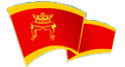 СПАСИБО ЗА ВНИМАНИЕ !
14